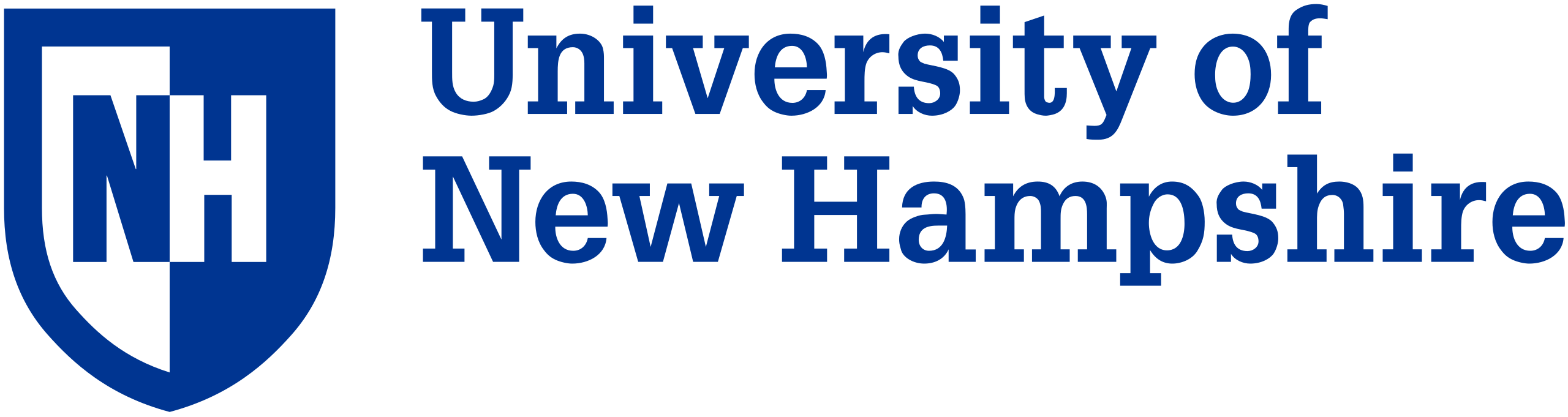 Flaw type and build orientation dependent creep strength of 316L stainless steel fabricated via laser powder bed fusion
Nemanja Kljestan
University of New Hampshire
1
[Speaker Notes: Enter speaker notes here.]
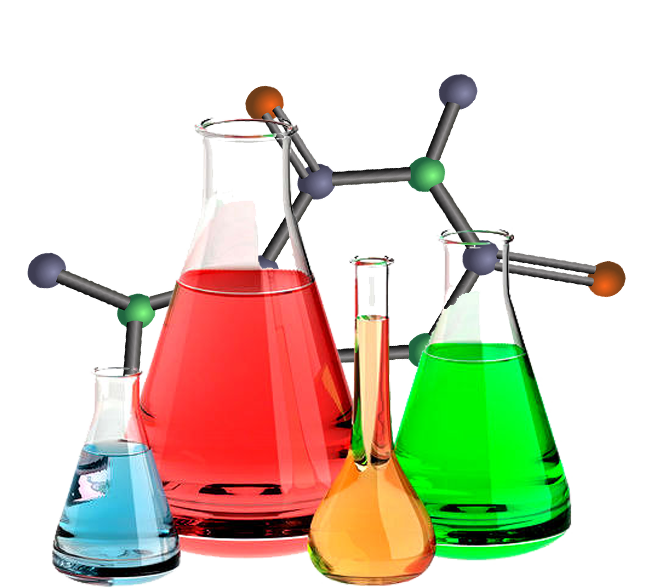 Motivation
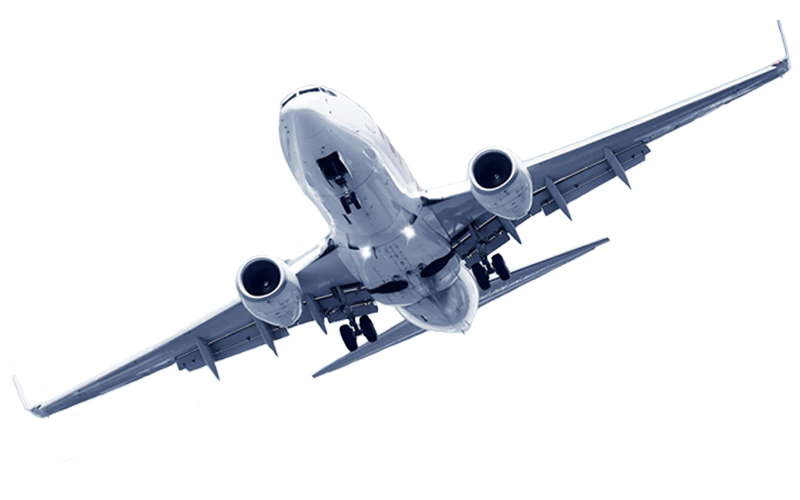 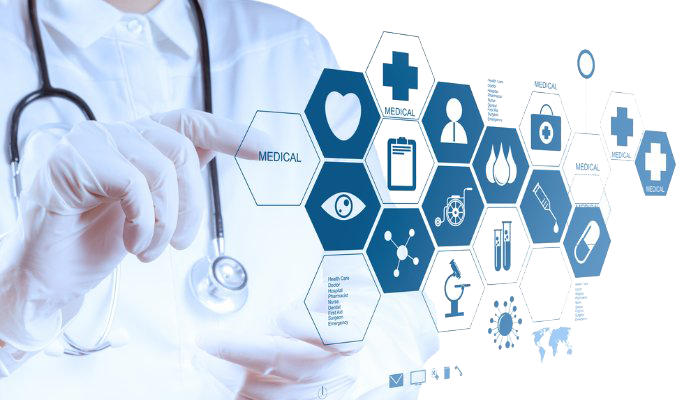 2
[Speaker Notes: Enter speaker notes here.]
Motivation
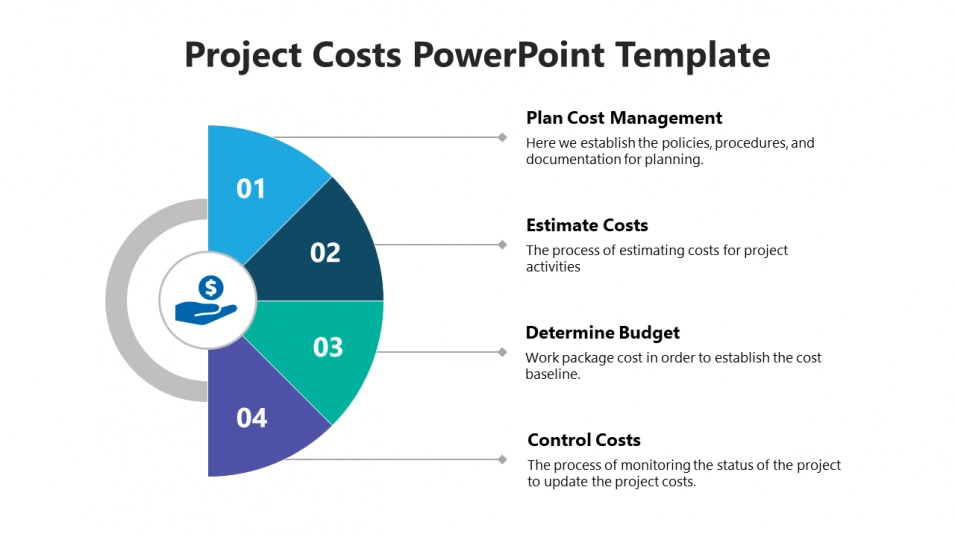 Reduced material waste due to AM process
Customization and Rapid Prototyping
Benefits
Small-scale production cost effectiveness
Design Freedom
3
[Speaker Notes: Enter speaker notes here.]
Machinery and specimens
Tensile tests
Creep tests
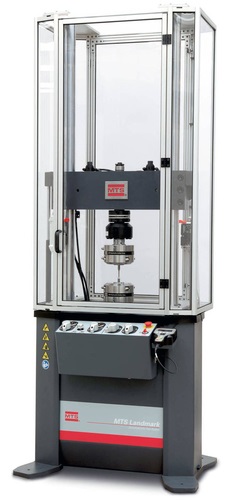 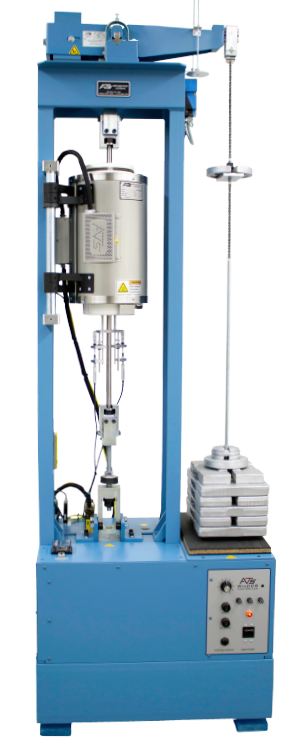 Creep Specimen
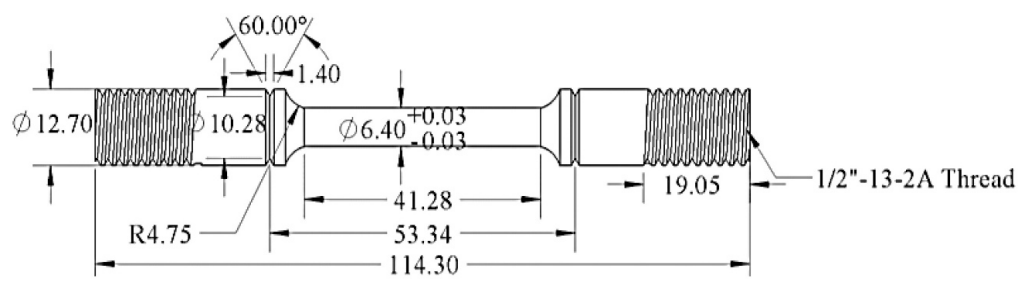 4
[Speaker Notes: Enter speaker notes here.]
Manufacturing
Horizontal (Y direction)
Vertical (Z direction)
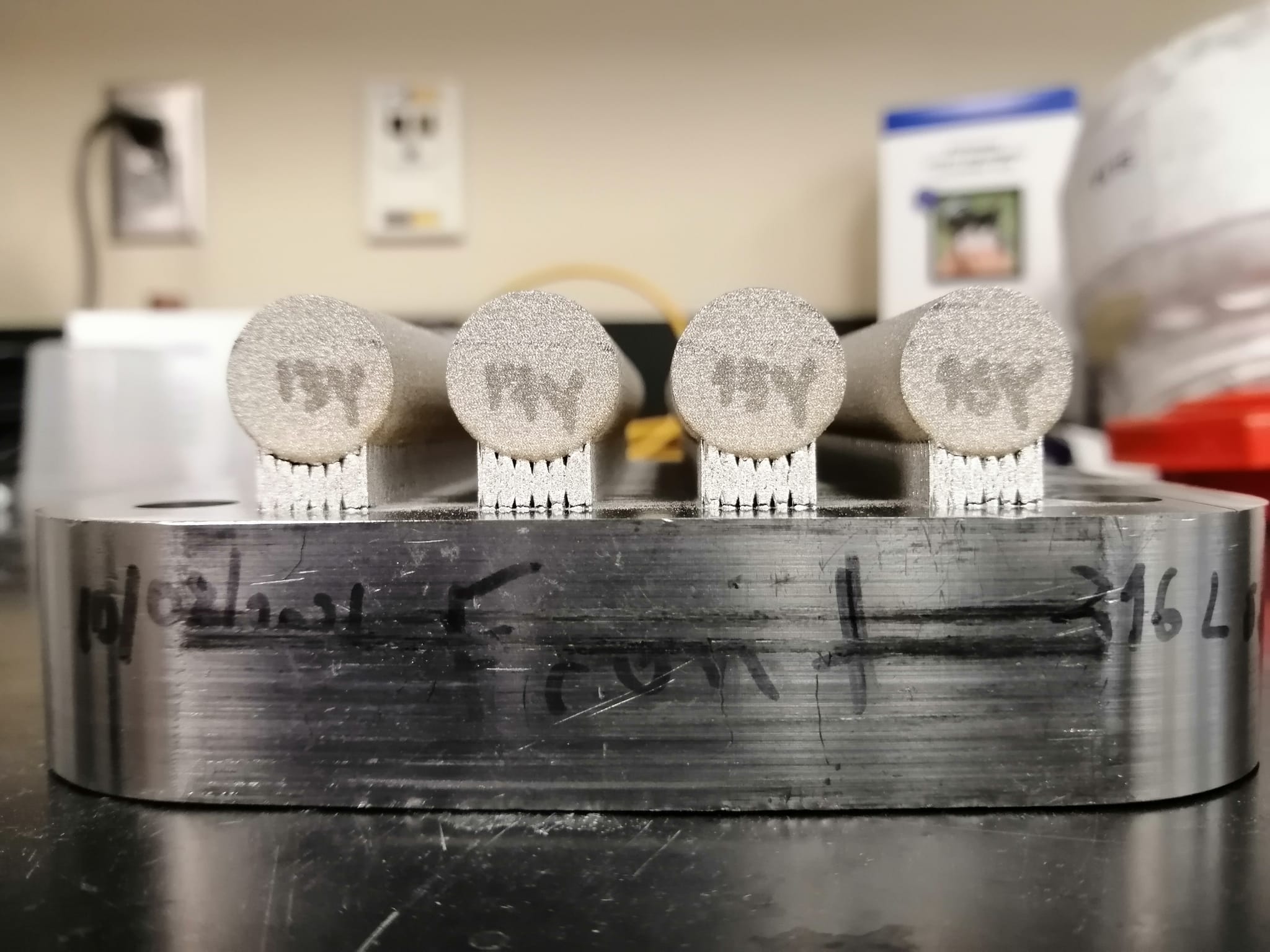 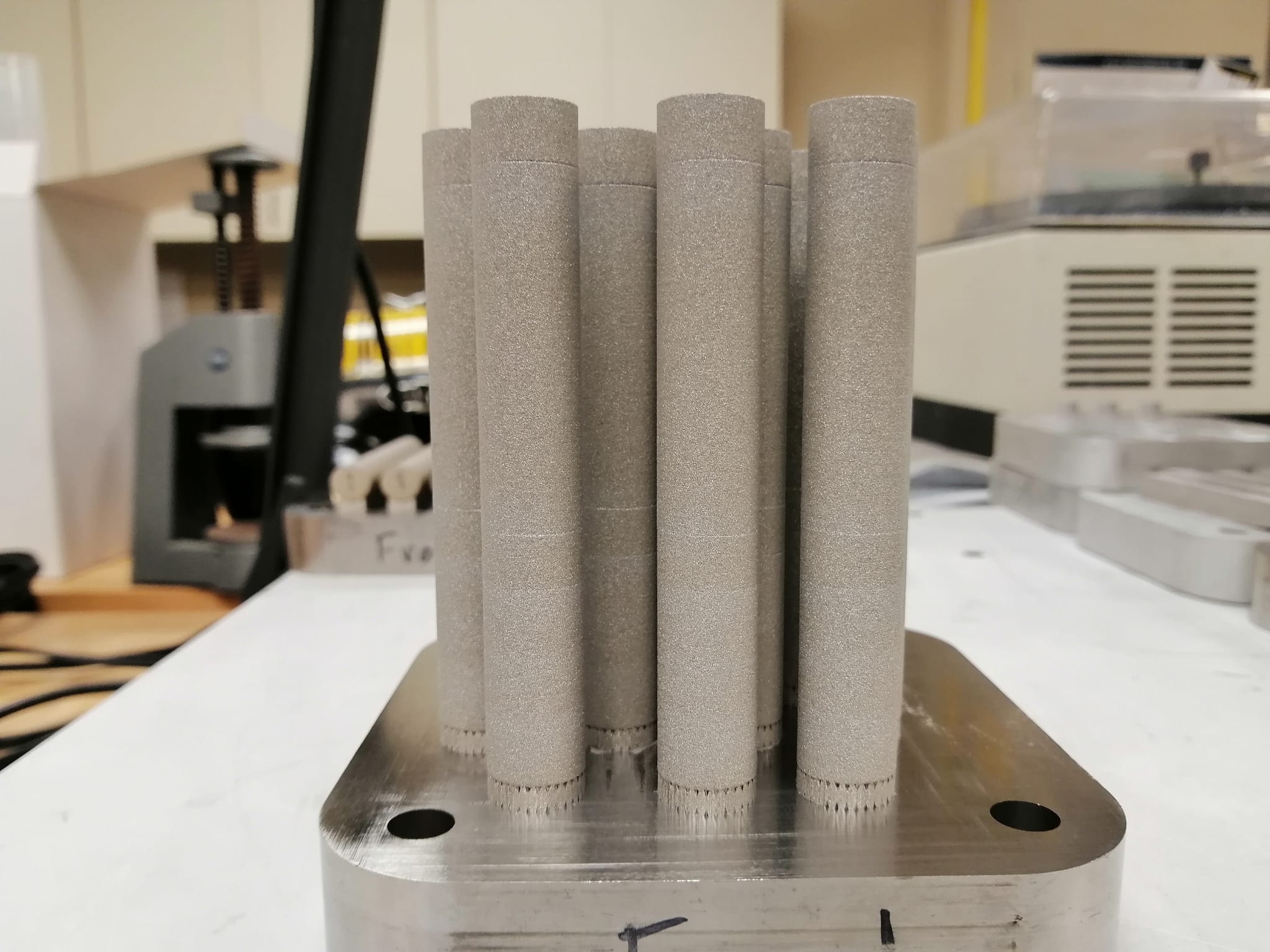 Processing parameters:

Fully Dense (FD) samples
200 W, 800 mm/s, 0.03 mm, 0.12 mm
Keyhole (KH) samples
200 W, 400 mm/s, 0.03 mm, 0.12 mm
Lack of Fusion (LoF) samples
200 W, 1500 mm/s, 0.03 mm, 0.12 mm
5
[Speaker Notes: Enter speaker notes here.]
Characterization
μXCT visual representation of voids in material showing:

a) Keyhole Z 
b) Lack of Fusion Z 
d) Fully Dense Z material
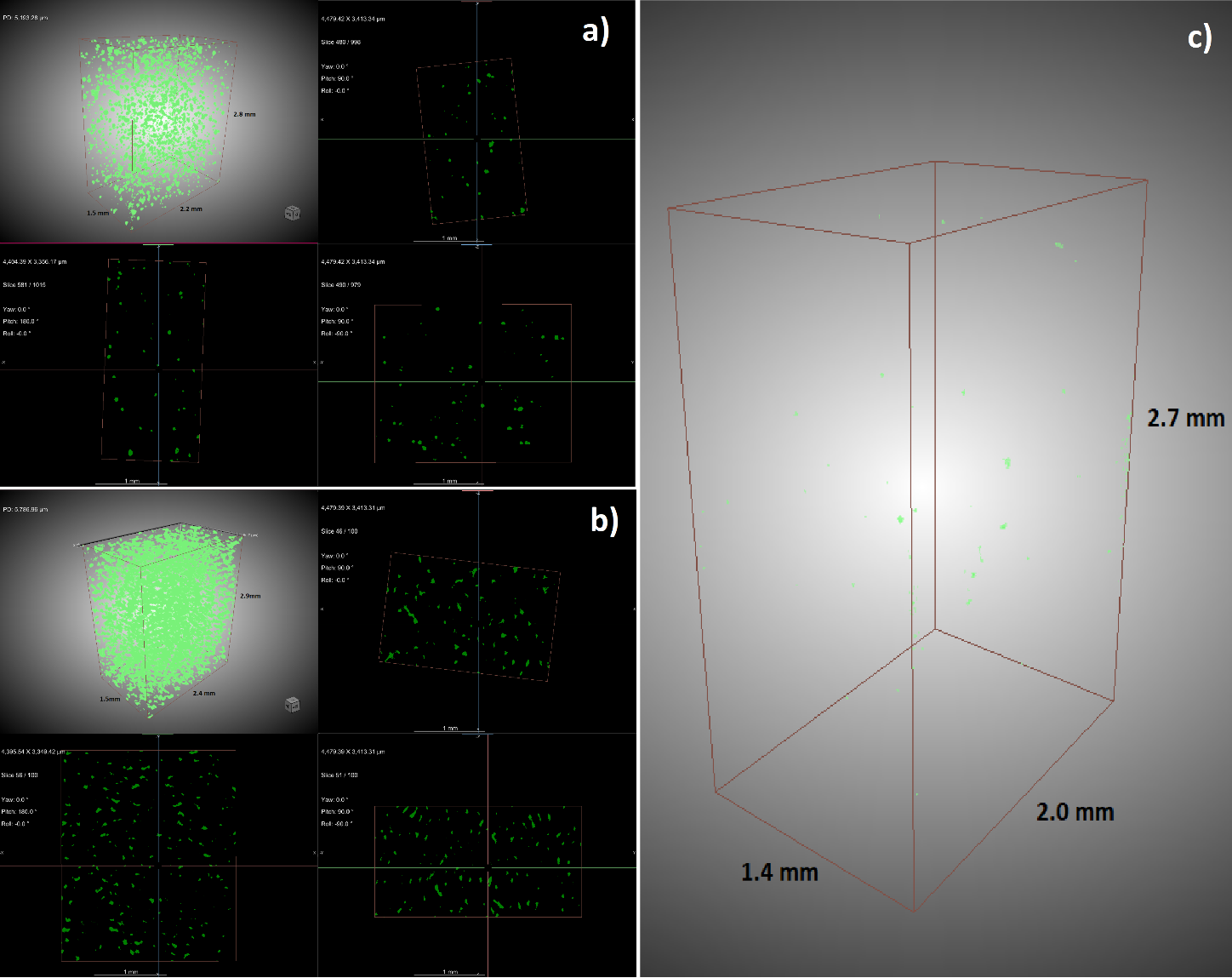 6
[Speaker Notes: Enter speaker notes here.]
Characterization
Fully Dense Z
Keyhole Z
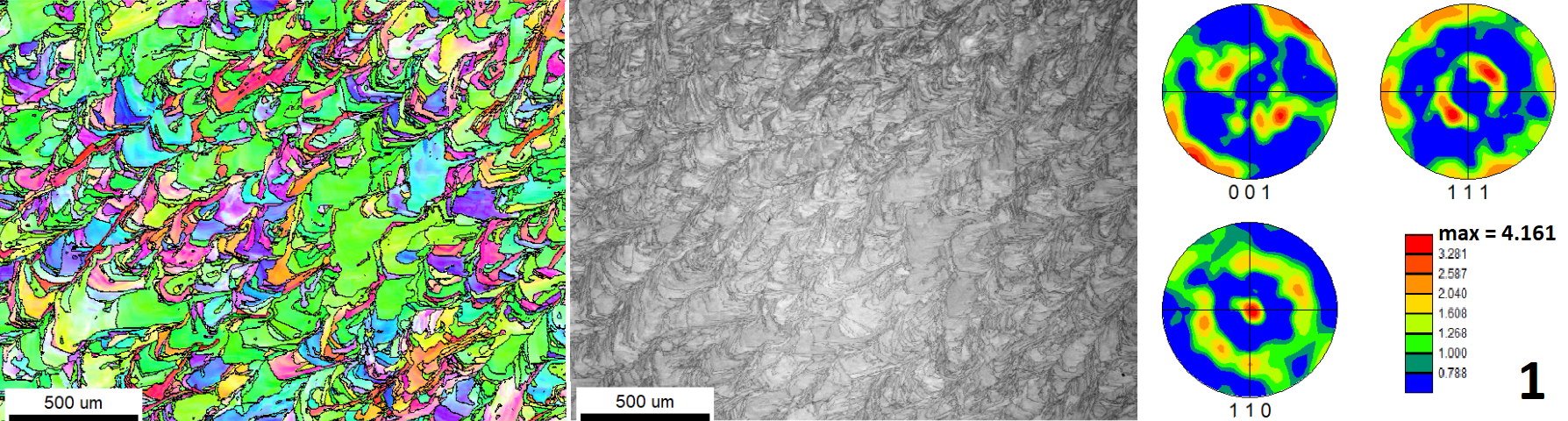 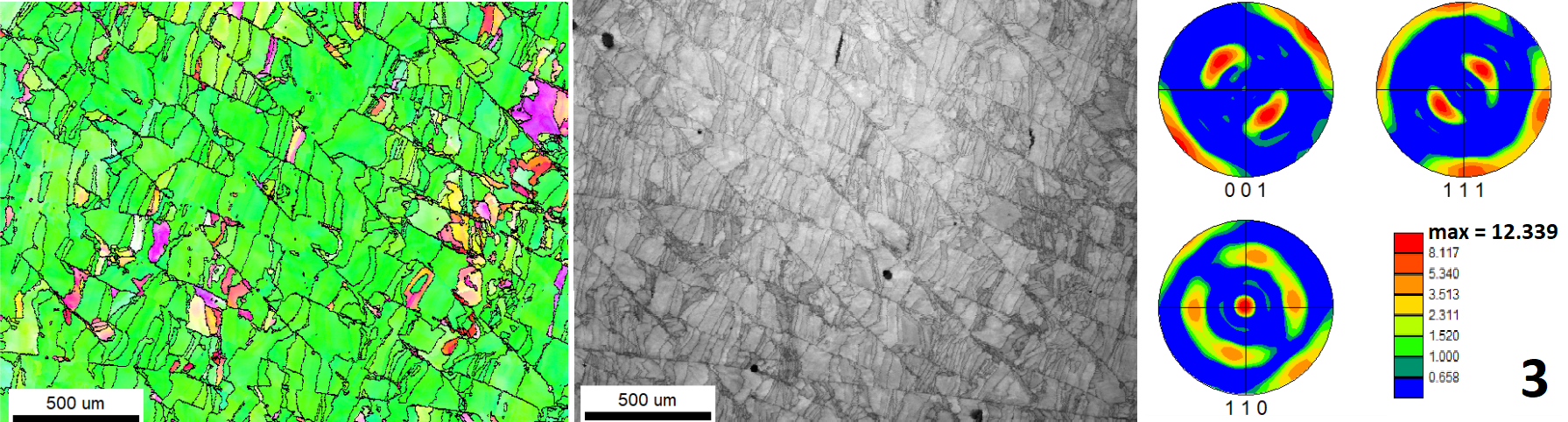 Fully Dense Y
Lack of Fusion Z
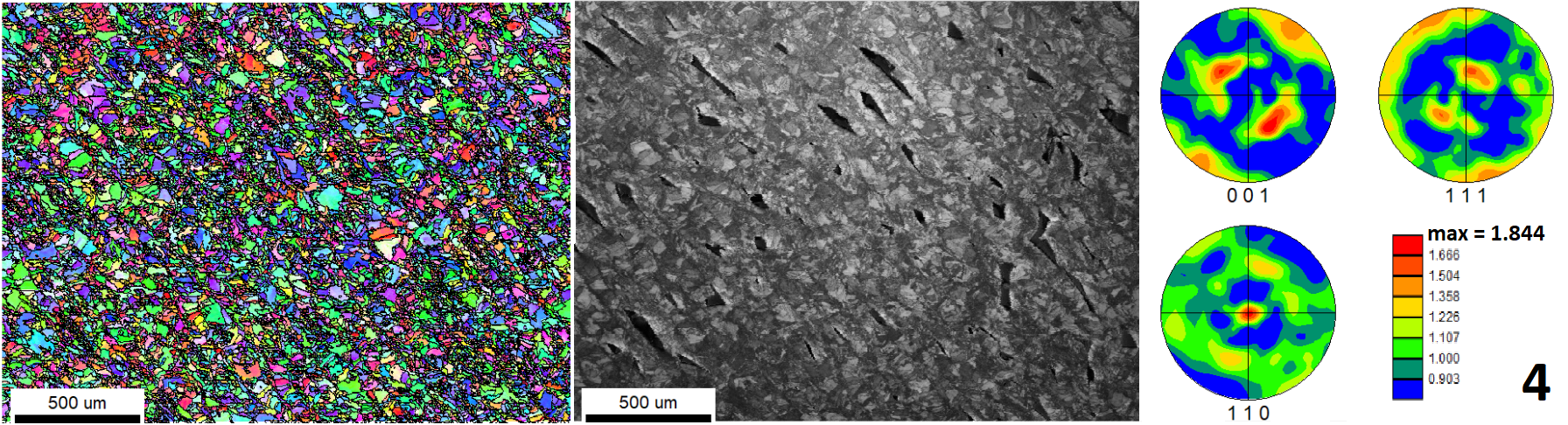 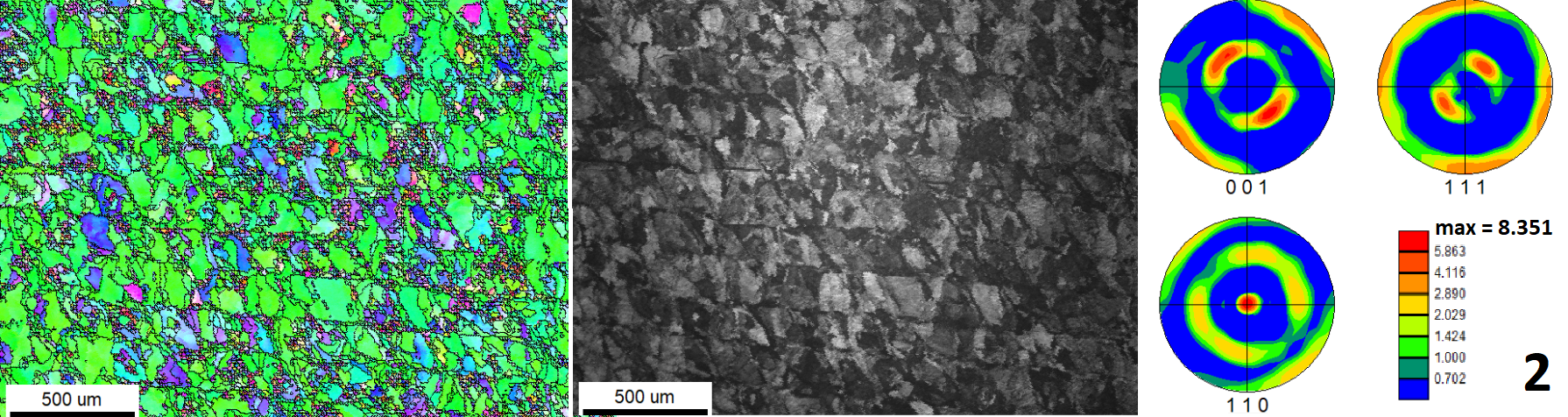 7
[Speaker Notes: Enter speaker notes here.]
Tensile behavior
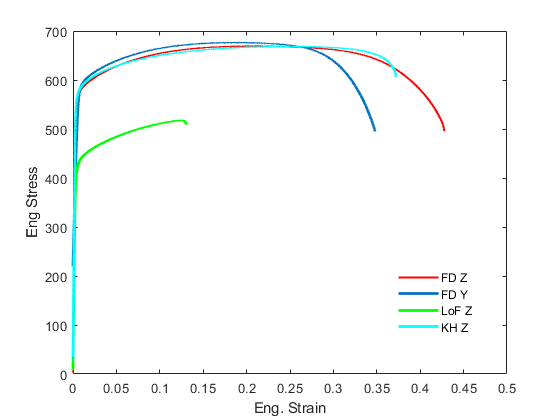 8
[Speaker Notes: Enter speaker notes here.]
Creep
Creep strain vs run time
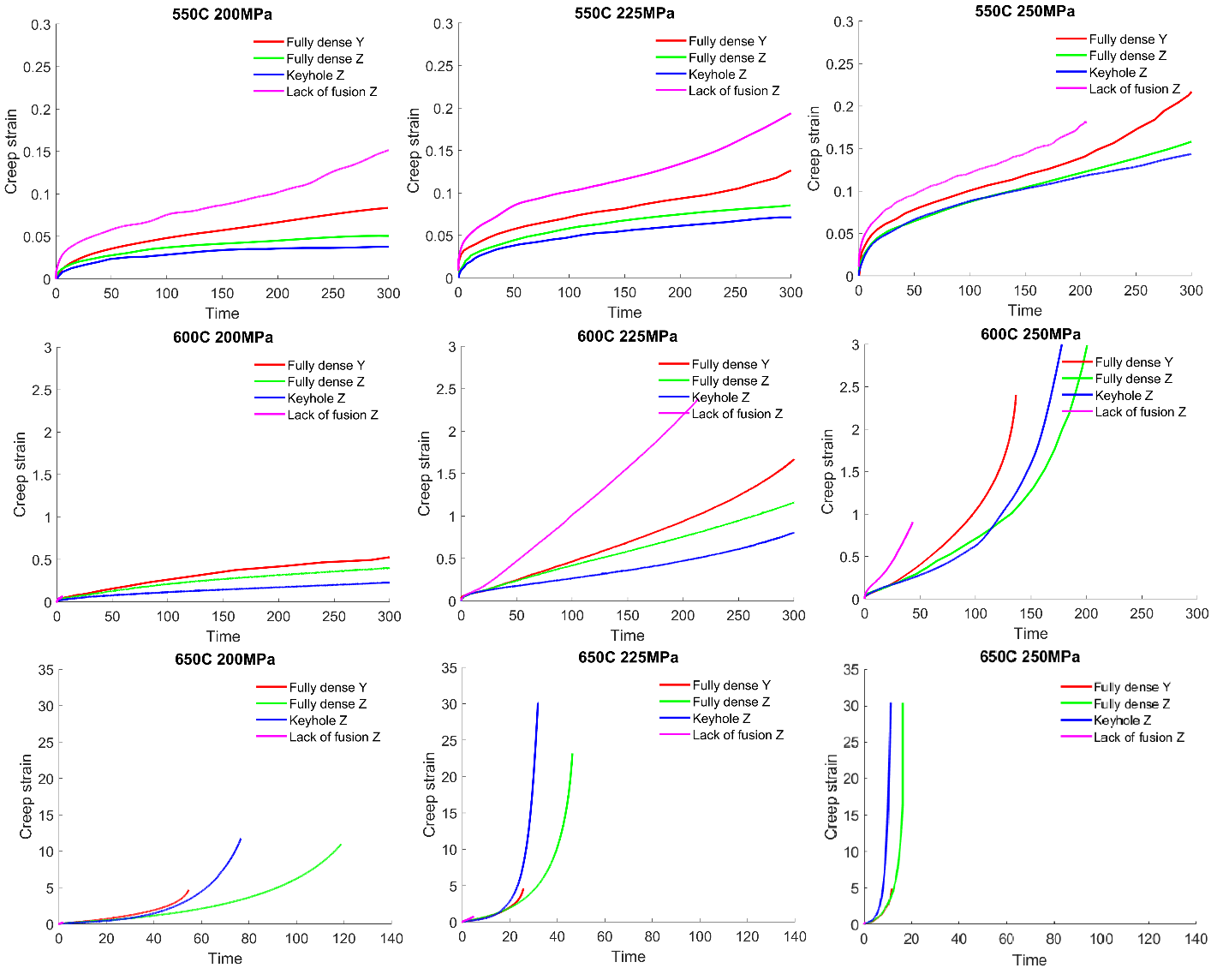 9
[Speaker Notes: Enter speaker notes here.]
Creep
Fits for secondary creep with implemented threshold stress to MBD equation
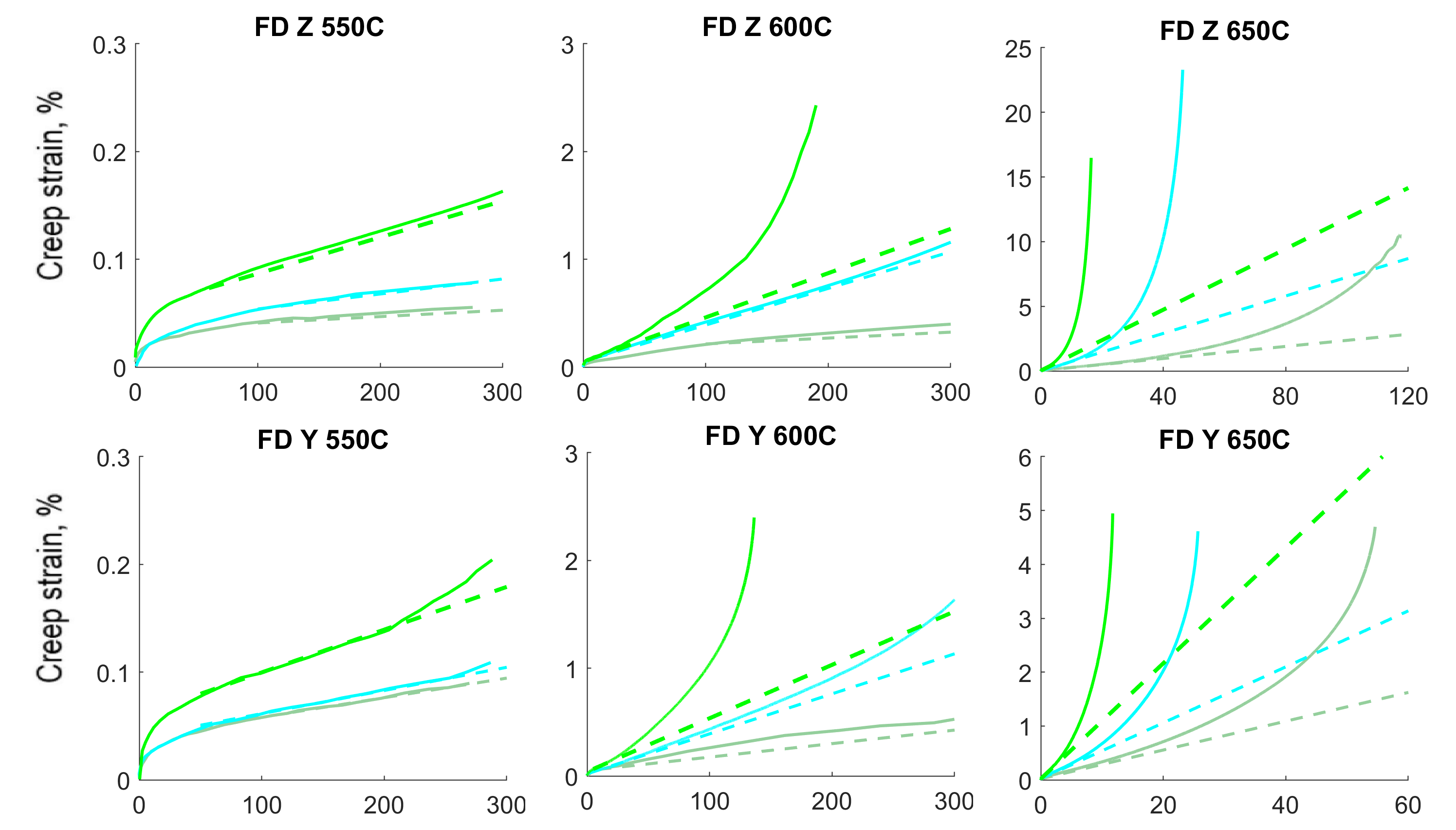 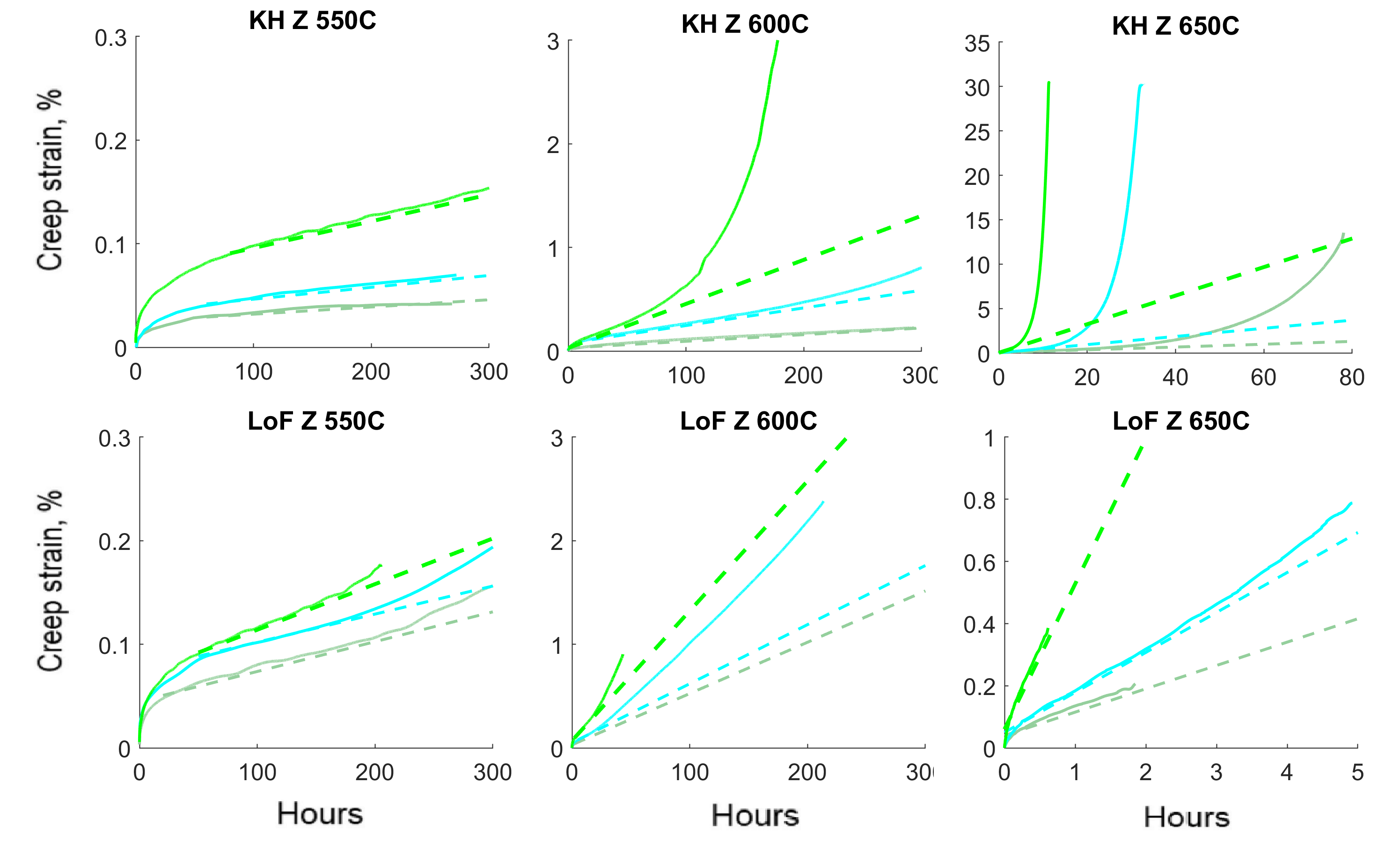 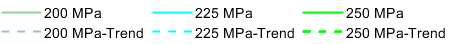 10
[Speaker Notes: Enter speaker notes here.]
Fractography
Low magnification SEM images
High magnification SEM images
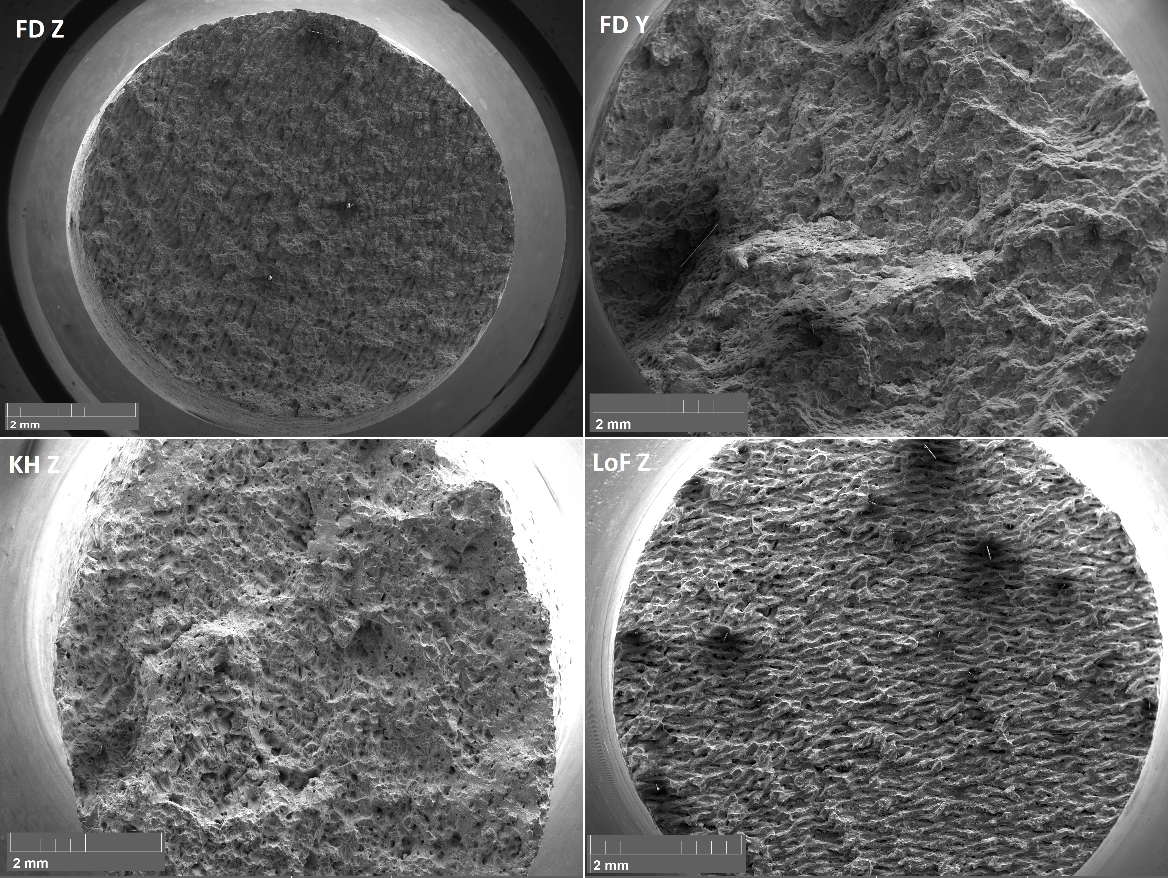 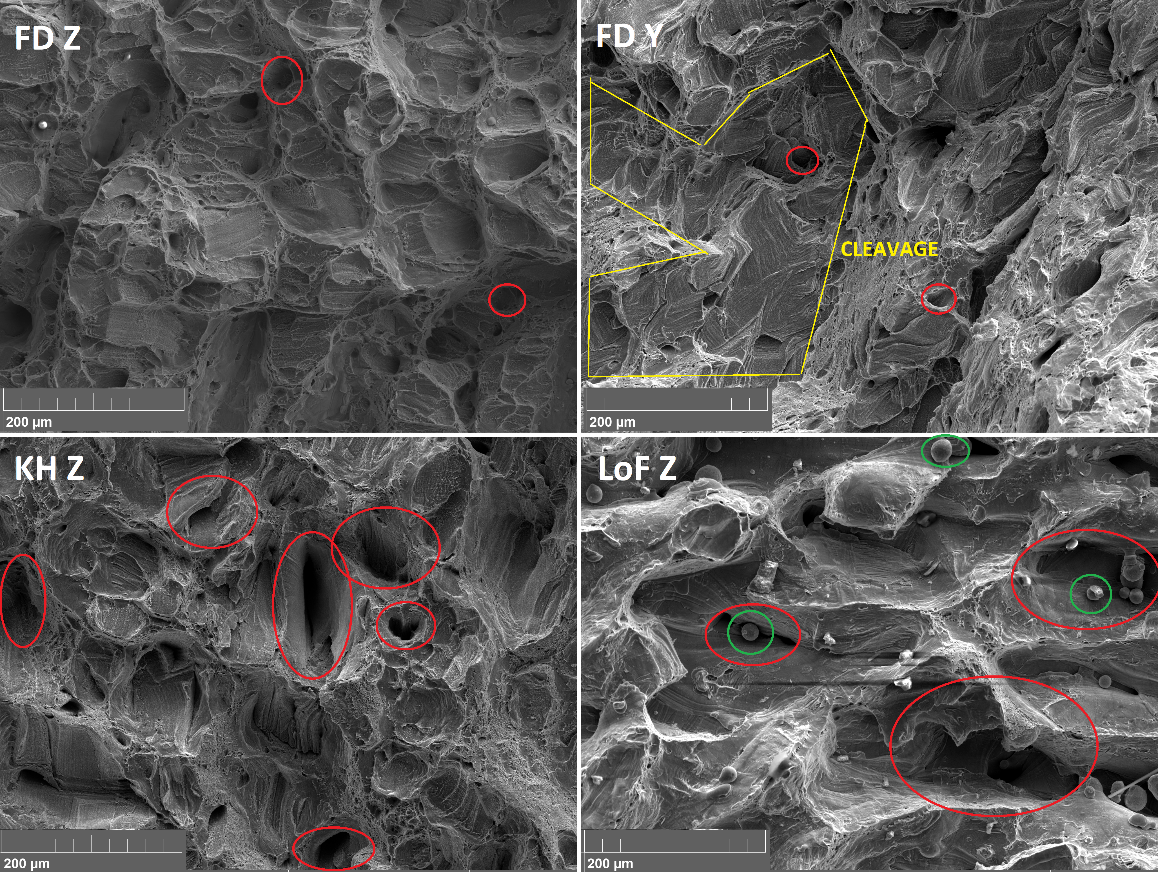 11
[Speaker Notes: Enter speaker notes here.]
Conclusions
The creep strength of 316L stainless steel is affected by the build direction and the presence of flaws

The incorporation of threshold stress into the creep equation was necessary to reduce the stress exponent and activation energy values

Vertically built FD Z samples outperform the horizontally built FD Y samples

The activation energy values consistently decrease with increasing temperature across all material categories

The stress exponent values suggest dislocation climb as the main creep mechanism
12
[Speaker Notes: Enter speaker notes here.]
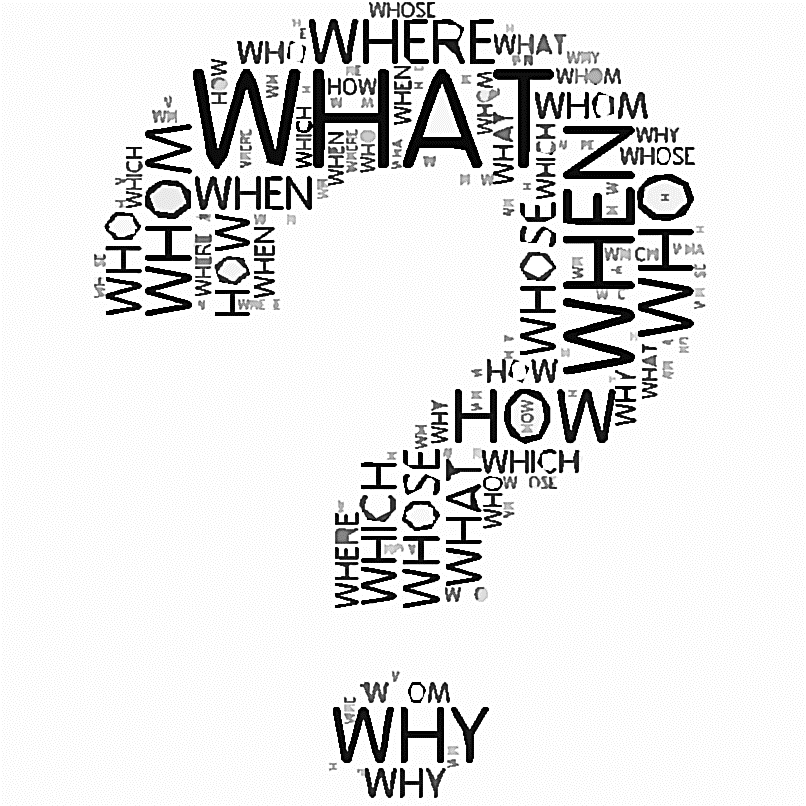 [Speaker Notes: Enter speaker notes here.]